Операції валютний своп
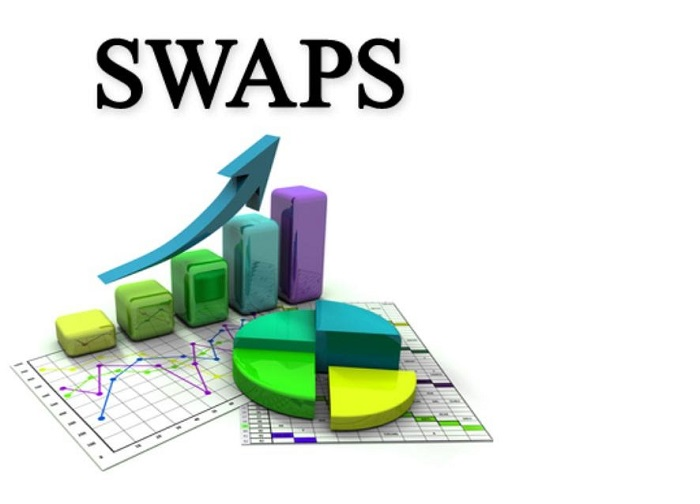 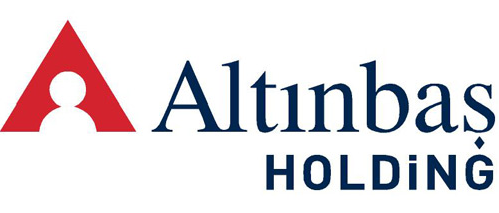 Ukraine, Kyiv, Leontovycha Street, 
building No. 4, letter «А, А1»
Tel: +38 044 365 00 01
www.creditwest.ua
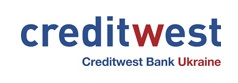 Визначення
Валютна операція на умовах «СВОП» (надалі – Операція «СВОП») – валютна операція за договором, умови якого передбачають купівлю (продаж, обмін) іноземної валюти зі зворотним її продажем (купівлею, обміном) на певну дату в майбутньому з фіксацією умов цих операцій (курсів, обсягів, дат валютування) під час укладення договору.

Дисконт – процент розрахований Банком в залежності від валюти, строку та виду договору, який застосовується з метою уникнення Банком фінансових втрат внаслідок невиконання Клієнтом зобов’язань за Операцією «СВОП».

Курс спот – ринкова ціна іноземної валюти, що виражена в національній грошовій одиниці на дату укладення Операції «СВОП».
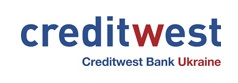 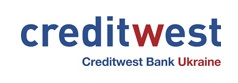 2
Характеристика ОПЕРАЦІЙ «СВОП»
Проведення операцій можливе з:

Юридичними особами – резидентами, якщо перша частина операції передбачає продаж Клієнтом іноземної валюти;
Юридичними особами – нерезидентами, якщо перша частина операції передбачає купівлю Клієнтом іноземної валюти.
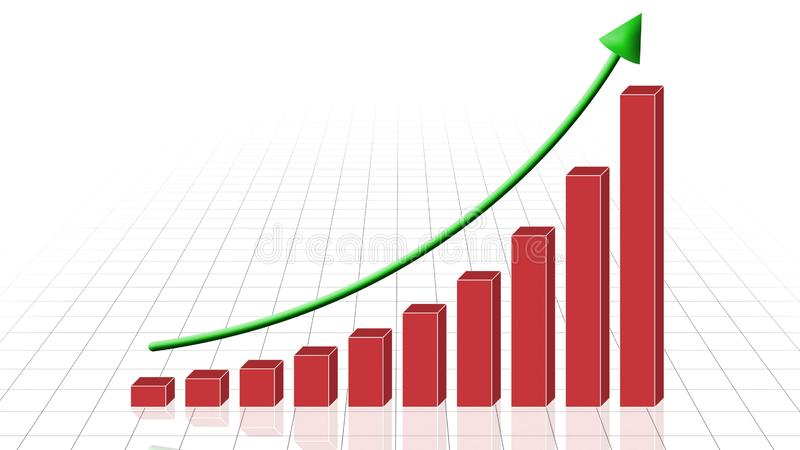 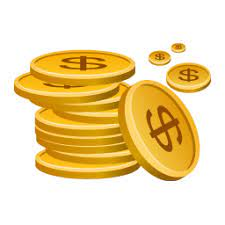 Основні переваги для Клієнта:

Швидкий спосіб отримання фінансування;
Хеджування валютних ризиків;
Легка процедура подачі заявки та швидке укладення угоди;
Мінімальний пакет документів;
Конкурентні умови дисконту.
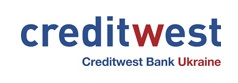 3
Умови проведення операції «СВОП»
Наявність рахунку в Банку у гривні та у іноземній валюті валютної пари Операції «СВОП»;
Підписання Генерального договору про здійснення операцій на умовах «СВОП» з Банком;
ВИЗНАЧЕННЯ ЦІНИ операції «СВОП»
Різниця обмінних курсів (своп пункти) Операції «СВОП» розраховується за формулою:
Курс зворотної операції розраховується за формулою:
d – Дисконт
При купівлю Банком у Клієнта базової іноземної валюти з наступним її продажем Клієнту у другій частині операції, курси операції зменшуються на процент Дисконту; 
- При продажі Банком Клієнту базової іноземної валюти з наступним її викупом у Клієнта в другій частині операції, курси операції збільшуються на процент Дисконту.
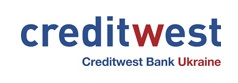 4
Основні Характеристики продукту ОПЕРАЦІЇ «СВОП»
Можливі пари валют: USD/UAH, EUR/UAH;
Строк Операції «СВОП» – до 3 місяців;
Мінімальна сума – USD 50 000;
Максимальна сума – USD 1 000 000;
Комісія за кожну Операцію «СВОП»:
До 30 днів – 1% (min UAH 2000);
Від 31 дня до 60 днів – 0,15% (min UAH 2000);
Від 61 дня  – 0,2% (min UAH 2000).
Розмір Дисконту:
До 1 тижня – 7%;
До 2 тижнів – 8%;
До 1 місяця – 10%; 
Від 1 до 2 місяців – 12%;
Від 2 до 3 місяців – 15%.
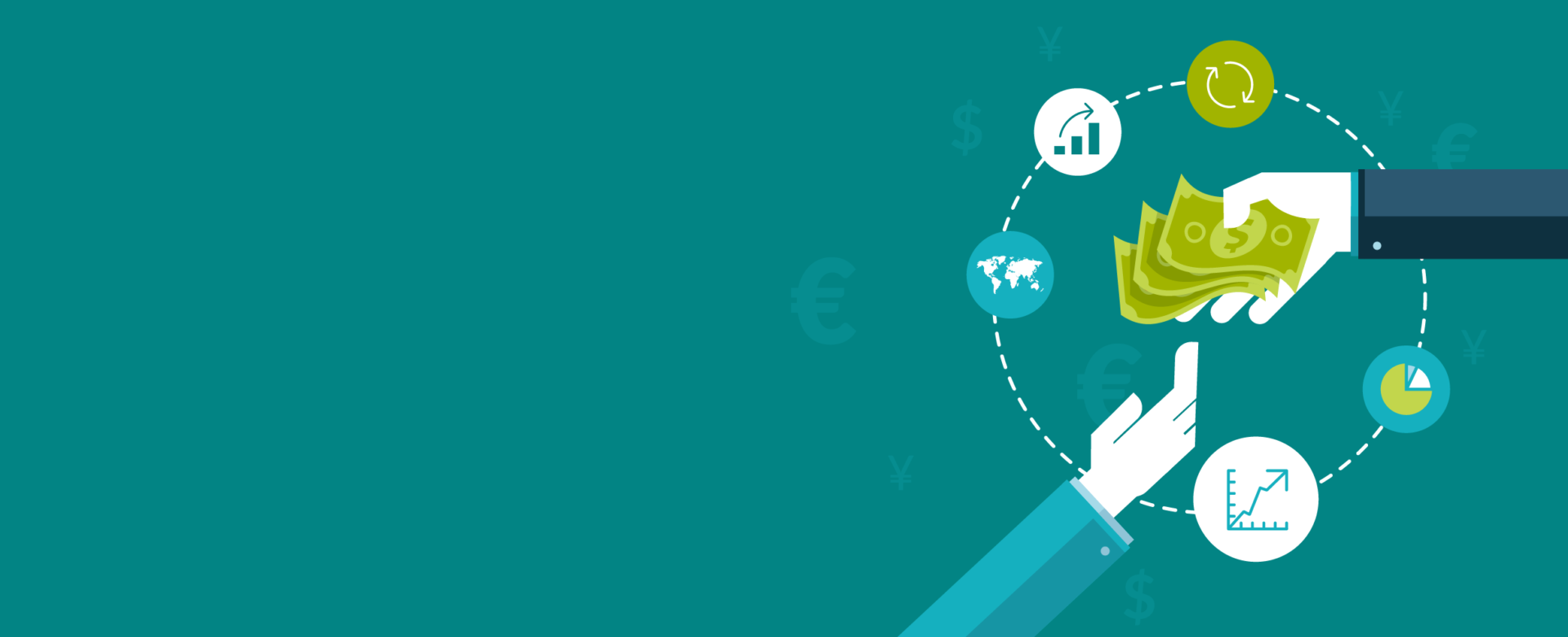 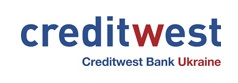 5
Приклад ОПЕРАЦІЇ «СВОП»
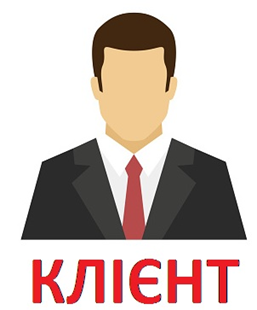 У Клієнта Банку – резидента є валюта у розмірі USD 1 000 000,00 але для операційної діяльності необхідна гривня. Клієнт не хоче продавати іноземну валюту, оскільки вже через 1 місяць Клієнту для оплати за контрактом необхідна буде іноземна валюта і тому він не хоче нести курсові ризики.
Банк пропонує Клієнту здійснити операцію «СВОП» на 1 місяць, отримати фінансування операційної діяльності та захеджувати курсові ризики.
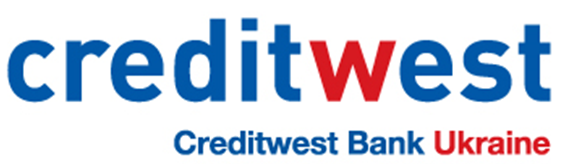 Основні параметри Операції «СВОП»:
Дата угоди – 29.03.2021
Сума угоди – USD 1 000 000,00
Строк угоди – 31 день (дата зворотної операції – 29.04.2021)
Ставка залучення UAH (FTP) на 1 місяць – 6,5%
Ставка залучення USD (FTP) на 1 місяць  – 0,75%
Дисконт – 10%
Ставка Операції «СВОП» - 9,75% 
Курс спот USD/UAH – 28,00
Банк розраховує курс першої частини Операцій «СВОП» з урахуванням дисконту:
28,00*(1-0,1)=25,20
Банк розраховує курс зворотної операції для клієнта:
25,20+(25,20*9,75%*31/365)=25,4087
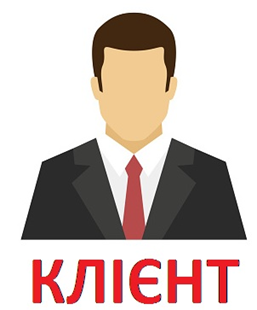 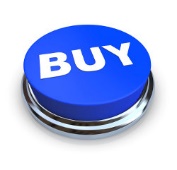 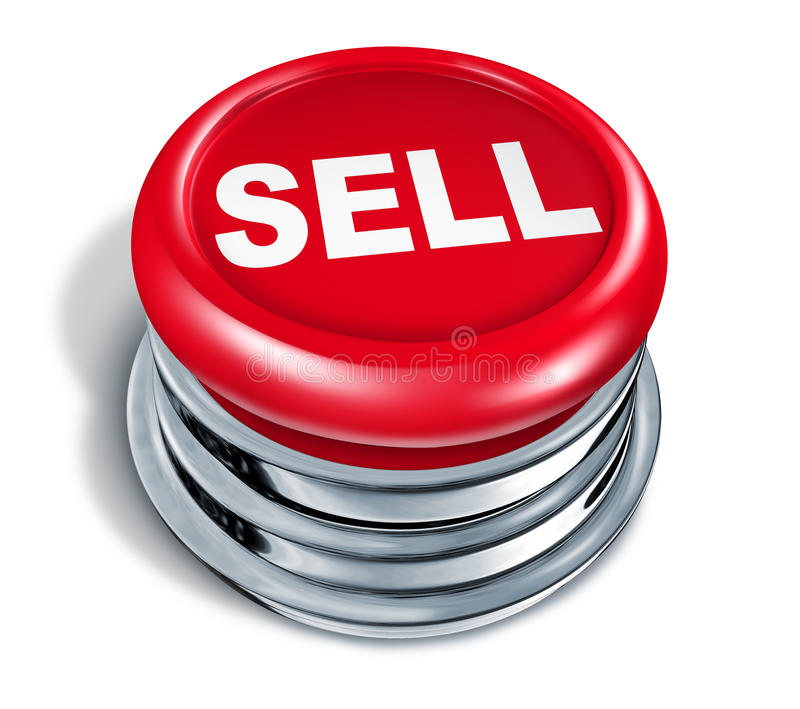 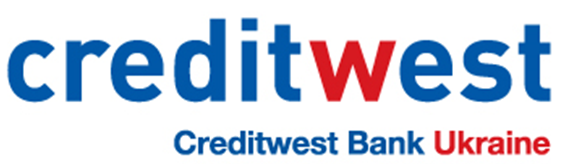 USD 1 000 000 за гривню по 25,20
USD 1 000 000 за гривню по 25,20
29.03.2021
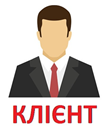 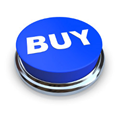 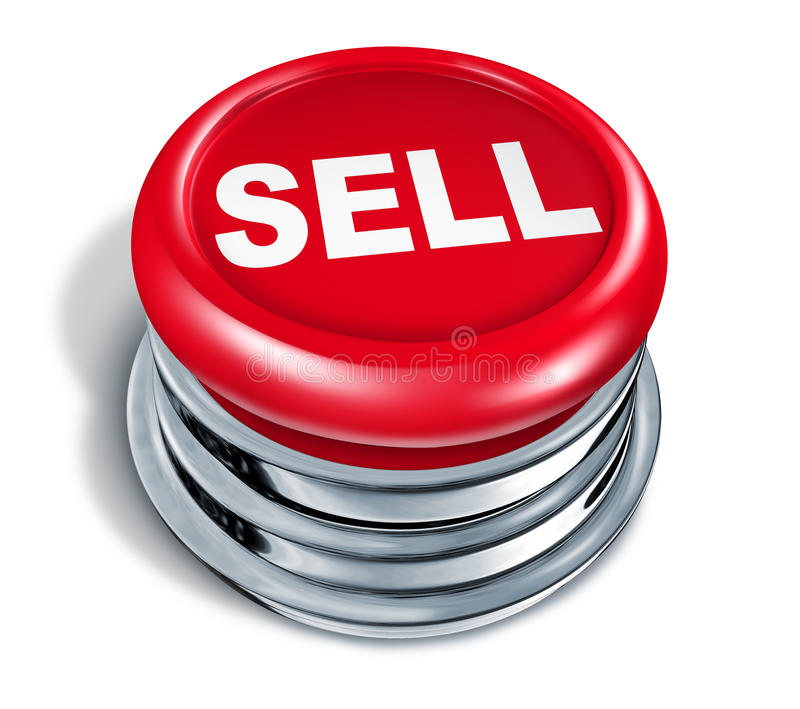 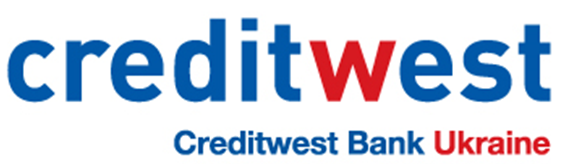 USD 1 000 000 за гривню по 25,4087
29.04.2021
USD 1 000 000 за гривню по 25,4087
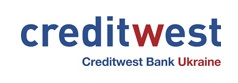 6
Порядок укладення та виконання ОПЕРАЦІЇ «СВОП»
У дату укладення угоди:
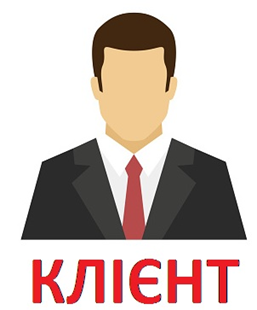 Звертається до Банку з питанням щодо укладення угоди. Паралельно подає необхідний пакет документів.
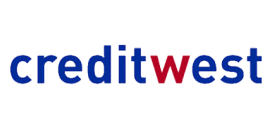 Treasury інформує Клієнта щодо умов проведення Операції «СВОП».
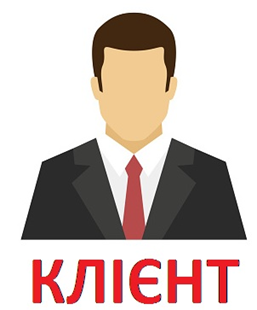 До 12:00 приймає рішення щодо укладання угоди. У разі прийняття позитивного рішення щодо укладання угоди, до 14:00 підписує з Банком Договір та передає його до Банку, до 16:00 забезпечує наявність суми коштів, що зазначена в Договорі для розрахунку за першою частиною операції, на своєму поточному рахунку або транзитному рахунку Банку та сплачує комісію за Операцію «СВОП».
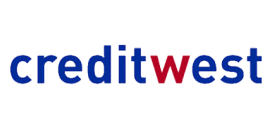 Після отримання коштів Клієнта та сплати ним комісій, Банк у дату валютування першої частини операції виконує свої зобов’язання за першою частиною Операції відповідно до умов Договору.
У дату проведення розрахунків за другою частиною Операції «СВОП»:
Не пізніше 13:00 забезпечує наявність суми коштів для розрахунку за другою частиною операції, на своєму поточному рахунку або транзитному рахунку Банку.
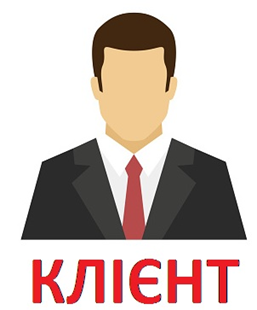 Після отримання коштів Клієнта та комісії, Банк у дату валютування другої частини операції виконує свої зобов’язання за другою частиною операції відповідно до умов Договору.
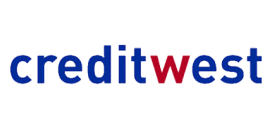 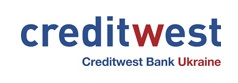 7
Обставини анулювання контракту
При настанні нижчезазначених обставин, Банк надсилає Клієнту інформаційне повідомлення про анулювання Форвардного контракту:
незабезпечення Клієнтом наявності належної суми коштів згідно з умовами Договору;
відмова Клієнта від виконання Операції «СВОП»;
інші умови, що передбачені в договорі.
Санкції за невиконання клієнтом своїх зобов’язань
У разі невиконання зобов’язань, Банк залишає за собою право скасувати Операцію «СВОП» (розірвати Договір та/або відмовитися від виконання другої частини, у тому числі шляхом зарахування  зустрічних вимог), або вимагати повного виконання Клієнтом своїх зобов’язань. У випадку розірвання Договору, така операція вважається припиненою з дати відправлення Банком Клієнту відповідного інформаційного повідомлення. 
У разі невиконання зобов’язань Клієнт сплачує Банку штраф в розмірі 1 % від суми Операції «СВОП». Сплата штрафу може здійснюватися шляхом договірного списання Банком відповідної суми або ії перерахування Клієнтом на рахунок Банку не пізніше наступного дня за днем невиконання зобов’язання.
У разі виникнення прострочення виконання Клієнтом зобов’язань, Банк має право затримувати виконання своїх зобов’язань перед Клієнтом до припинення прострочення.
Банк має право на договірне списання коштів з рахунку(ів) Клієнта для виконання платіжних зобов’язань Клієнта.
Пролонгація або перенесення дати валютування на більш ранній строк без застосування штрафних санкцій можлива лише при узгодженні обома сторонами!!!
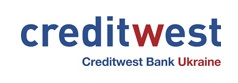 8
Дякуємо за увагу!!!
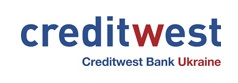 9